Презентация для воспитателей ДО
«Взаимодействие семьи и детского сада – необходимое условие полноценного развития детей»
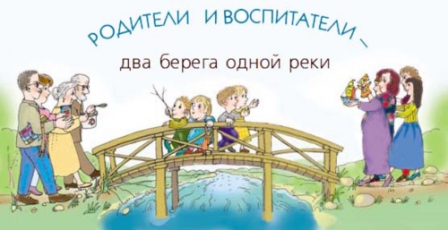 Подготовила: общественный инспектор Шкиль Вера Дмитриевна
«Ребенок - зеркало семьи; как в капле воды отражается солнце, 
так в  детях отражается нравственная чистота матери и отца». 
                                                                                     В. А. Сухомлинский
«Наши дети - это наша старость. 
Правильное воспитание – это наша счастливая старость, плохое воспитание - это наше будущее горе, это наши слёзы, это наша вина перед другими людьми, перед всей страной».                                                      А. С. Макаренко
Когда в товарищах согласья нет,На лад их дело не пойдет,И выйдет из него не дело, только мука. 
                                                                           Иван Крылов
Цель педагогов:
 - создать это единое пространство развития ребёнка при систематическом взаимодействии ДОУ и семьи. 

 
Задачи детского сада:
 
- «повернуться» лицом к семье, оказать ей педагогическую помощь, привлечь семью на свою сторону в плане единых подходов в воспитании ребёнка.
- при взаимодействии работы двух структур необходимо  учитывать дифференцированный подход к каждой семье, учитывать социальный статус и микроклимат семьи, а также родительские запросы и степень заинтересованности родителей в воспитании своих детей.
создать единое пространство развития ребенка в семье и ДОУ, 
 сделать родителей участниками полноценного воспитательного процесса.
Цели и задачи семьи и детского сада совпадают:

 Обе стороны желают по окончании детского сада получить одинаковый результат: здорового, смышленого, инициативного и морально адекватного  ребенка, который сможет успешно продолжить свое образование в школе.
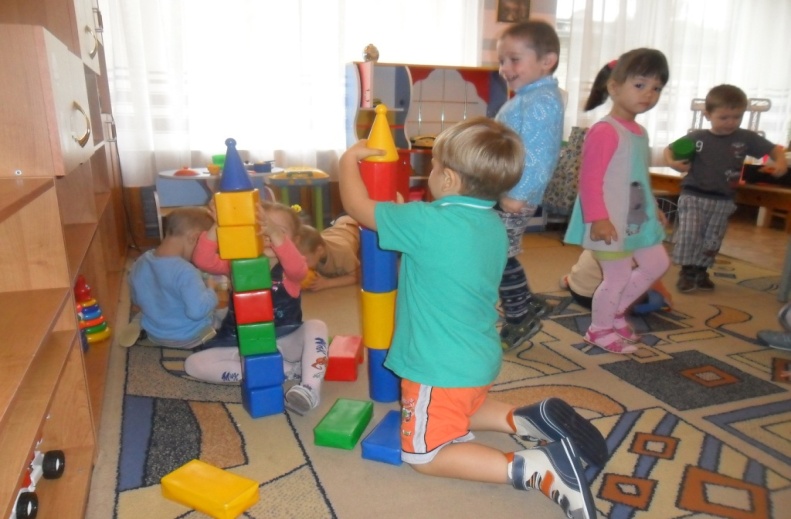 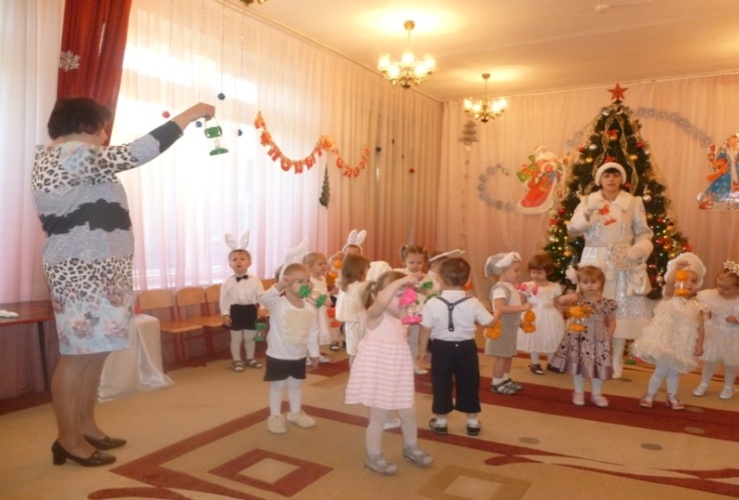 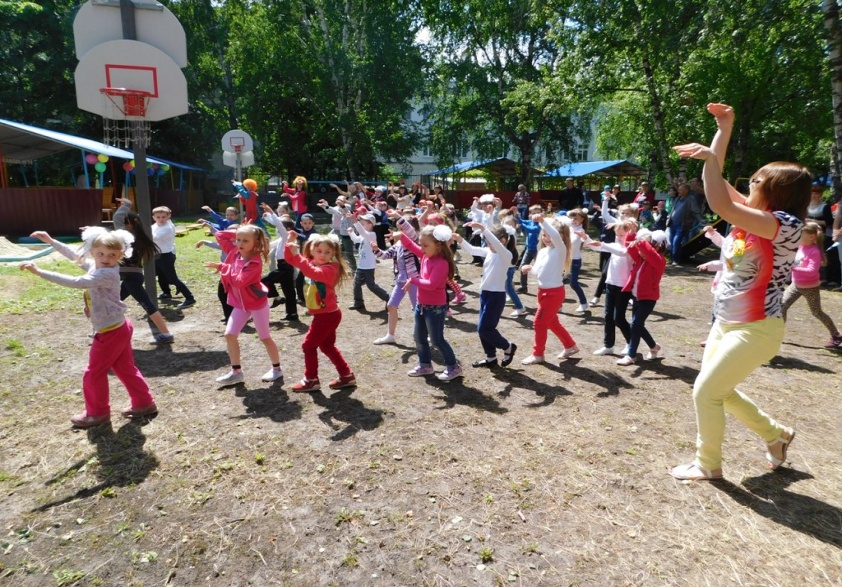 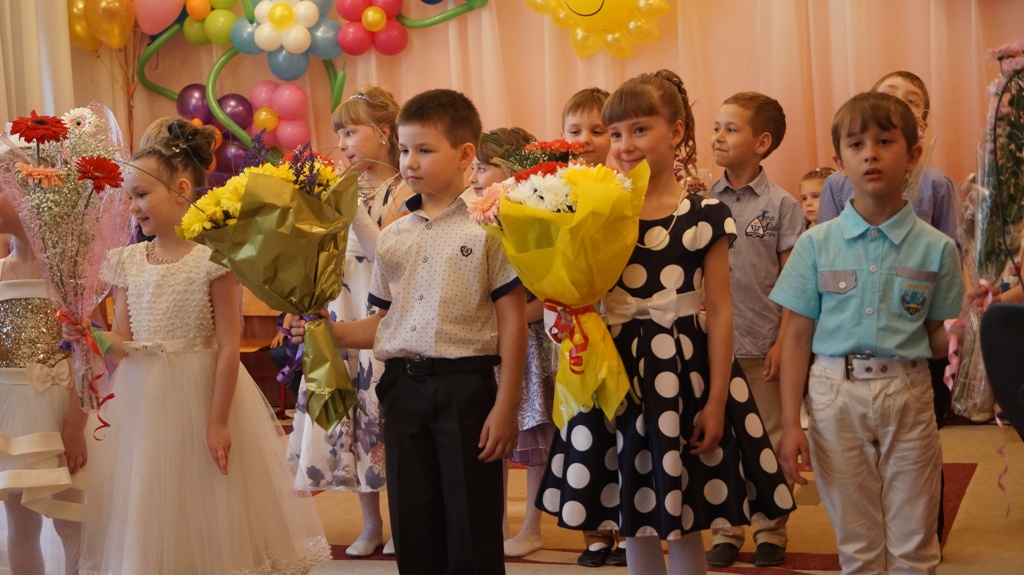 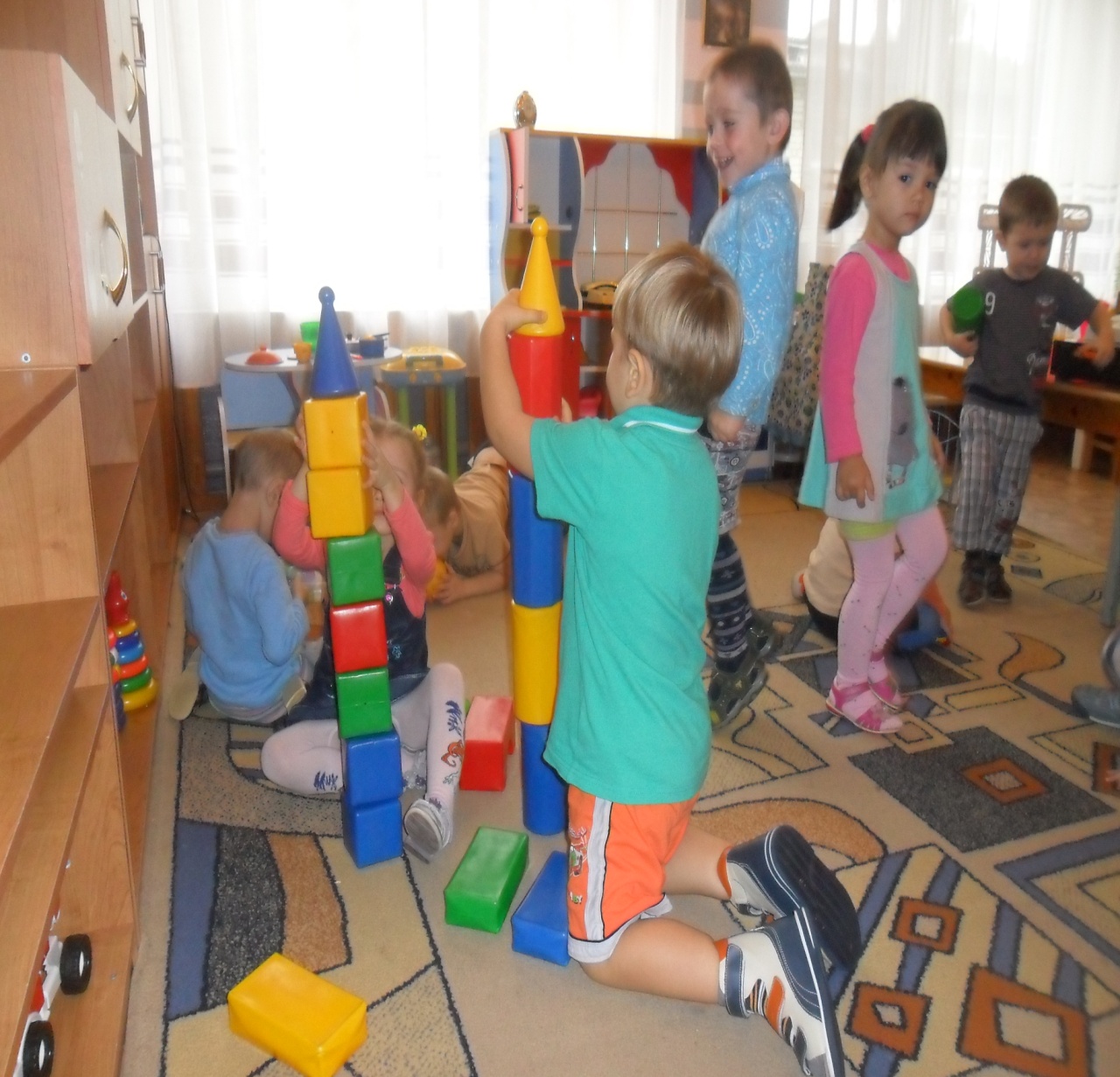 Одной из главных задач Федерального государственного образовательного стандарта
 дошкольного образования является обеспечение психолого-педагогической поддержки семьи и 
повышения компетентности родителей (законных представителей) в вопросах развития
 и образования,  охраны и укрепления здоровья детей. 


 В соответствии с ФГОС  ДОУ обязано:
- информировать родителей  (законных представителей) и общественность относительно целей 
дошкольного образования, общих для всего образовательного пространства Российской Федерации,
 а также о Программе, и не только семье, но и всем заинтересованным лицам, вовлечённым в 
образовательную деятельность;
 -обеспечить открытость дошкольного образования;
 -создавать условия для участия родителей (законных представителей) в образовательной 
деятельности;
  -поддерживать родителей (законных представителей) в воспитании детей,  охране и укреплении
 их здоровья;
 -обеспечить вовлечение семей непосредственно в образовательную деятельность, в том числе
 посредством создания   образовательных проектов  совместно с семьёй на основе выявления 
потребностей и поддержки образовательных  инициатив семьи;
-создавать условия для взрослых по поиску, использованию материалов, обеспечивающих 
реализацию Программы, в том числе в информационной среде, а также для обсуждения с 
родителями (законными представителями)  детей вопросов, связанных с реализацией Программы.
Основные принципы партнёрства  ДОУ и семьи:

Доброжелательный стиль общения педагогов с родителями (создание партнерских, доверительных отношений между родителями и воспитателем)
2. Индивидуальный подход (в ежедневном контакте воспитателя,    
     когда родители приводят  и забирают детей).
3.Динамичность (быстро реагировать на изменения социального   
    состава родителей,   их образовательные потребности и       
    воспитательные запросы).
4.Открытость (посещение родителями группы для того, чтобы они     
     могли видеть, как и чем  занимается их ребенок).
5. Сотрудничество, а не наставничество. ( Сотрудничество - это      
    общение "на равных", где никому не принадлежит привилегия  
     указывать, контролировать, оценивать).
Познавательное направление- направлено на ознакомление родителей с 
возрастными и психологическими особенностями детей дошкольного возраста,
 формирование у родителей практических навыков воспитания детей.

Это направление включает: 
 - общие, групповые собрания;
 - консультации и индивидуальные беседы;
 - выставки детских работ, поделок, изготовленные вместе с родителями.
- участие родителей в подготовке и проведении праздников, развлечений, досугов.
- открытые занятия (открытые просмотры очень много дают родителям: они получают возможность видеть своего ребёнка в ситуации, отличной от семейной, сравнивать его поведение и умения с поведением и умениями других детей, перенимать у педагога приёмы обучения и воспитательного воздействия).
 - совместное создание предметно-развивающей среды;
- телефон доверия (номер ДОУ, воспитателей есть у всех родителей).
Информационно-аналитическое направление -   направлено на выявление интересов, потребностей, запросов    родителей,  уровня их педагогической грамотности, установление  эмоционального  контакта между педагогами, родителями и детьми.
Помогает лучше ориентироваться в педагогических потребностях каждой семьи и учесть индивидуальные особенности.
По данному направлению можно проводить:
   - анкетирование;
    - личные беседы
Данные формы помогут правильно выстроить работу с родителями, сделать  ее эффективной, подобрать интересные формы взаимодействия с семьей.
Поэтому начинать необходимо с анализа социального состава родителей, их настроя и ожиданий от пребывания ребенка в детском саду.
     Из анализа сведений о семьях детей видно, что воспитанники ДОУ из семей различного социального статуса, имеющие разный уровень образования.
    Данные сведения использовались при планировании организационно-педагогической работы с родителями для привлечения родителей к оказанию помощи учреждению, для определения перспектив развития детского сада.
Досуговое направление - призвано устанавливать теплые доверительные отношения, эмоциональный контакт между педагогами и родителями, между родителями и детьми.
Это направление самое привлекательное, востребованное, полезное.
 Праздники необходимо проводить не для родителей, а с привлечением родителей, чтобы они знали, сколько хлопот и труда надо вложить при подготовке любого торжества.
Встречи с родителями на праздничных мероприятиях всегда мобилизуют, делают наши будни ярче, от этого растёт наша самооценка, как педагога, у родителей появляется удовлетворение от совместной работы и соответственно авторитет детского сада растет.
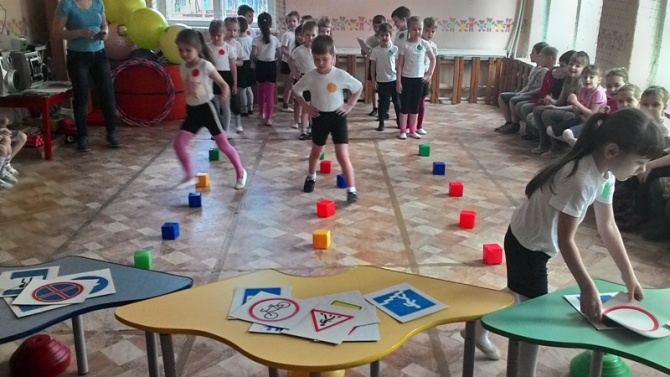 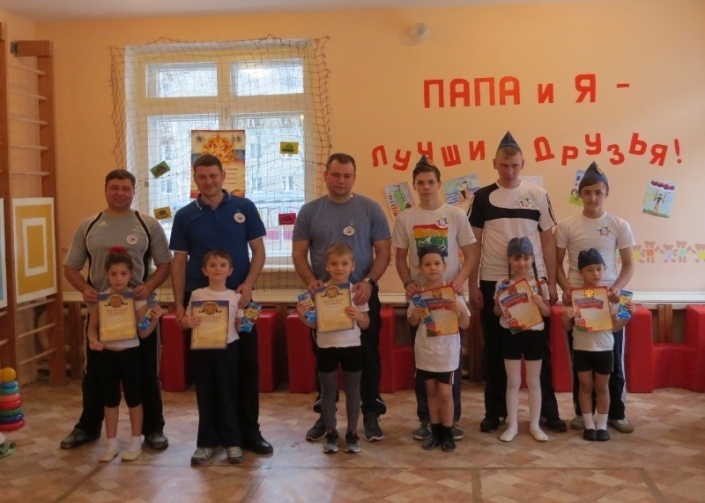 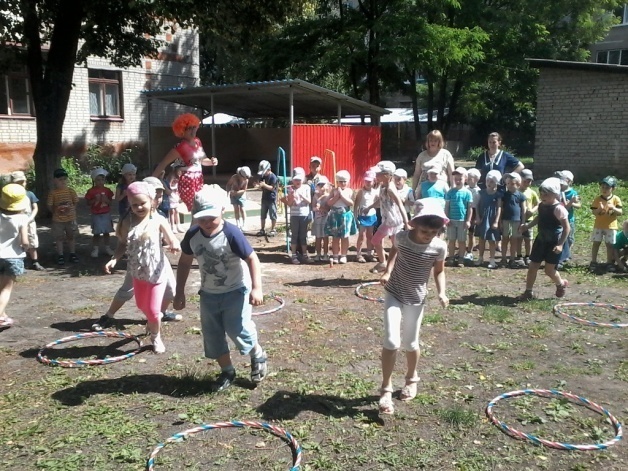 Перспективы работы мы видим в поиске нового содержания работы с родителями,  поскольку формы организации взаимодействия с семьей, как показывают  результаты опросника и других проверок, в МБДОУ разнообразны, современны.

•      - Дни открытых дверей;
•      - Родительская почта;
•      -Мероприятия, организованные по инициативе родителей.